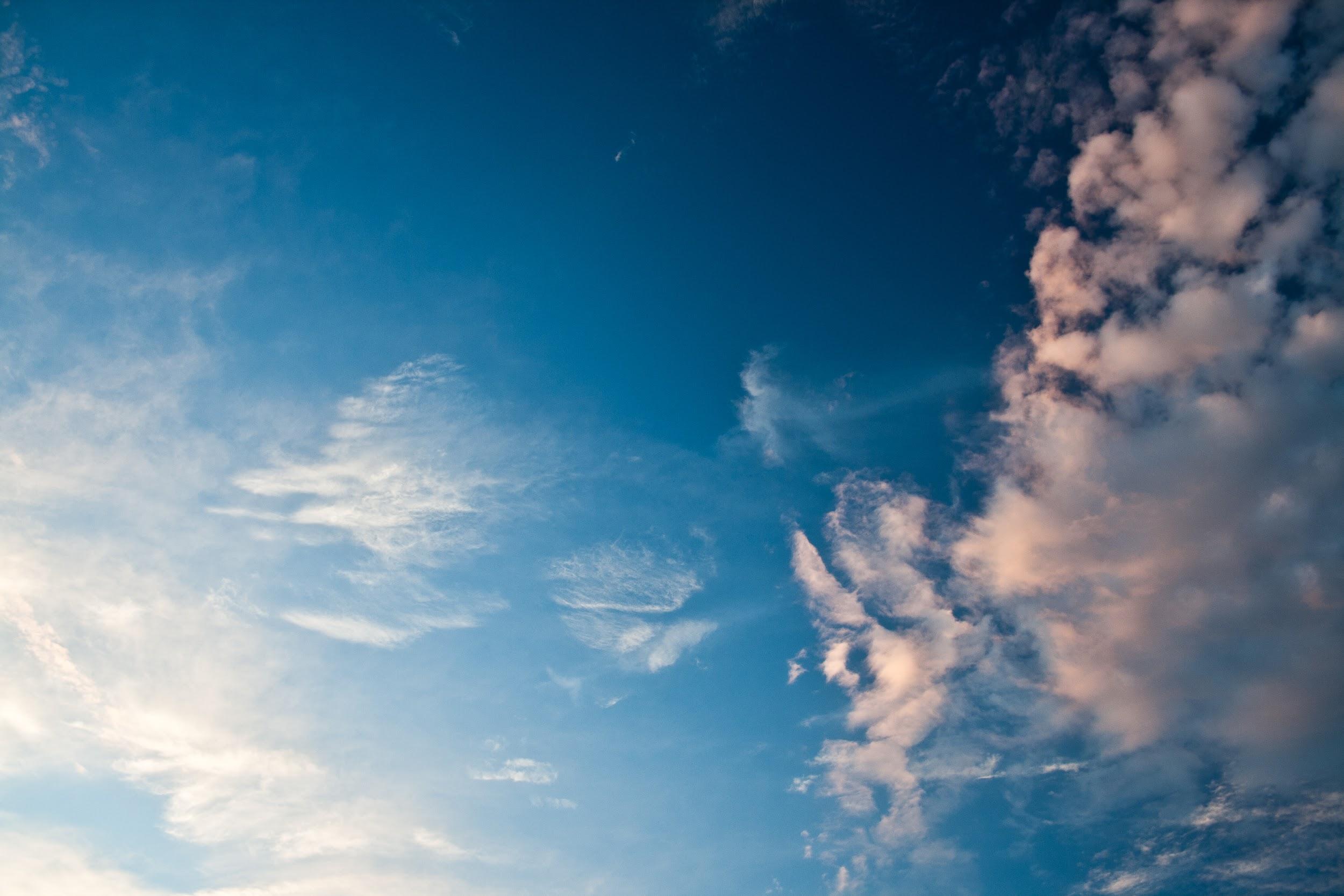 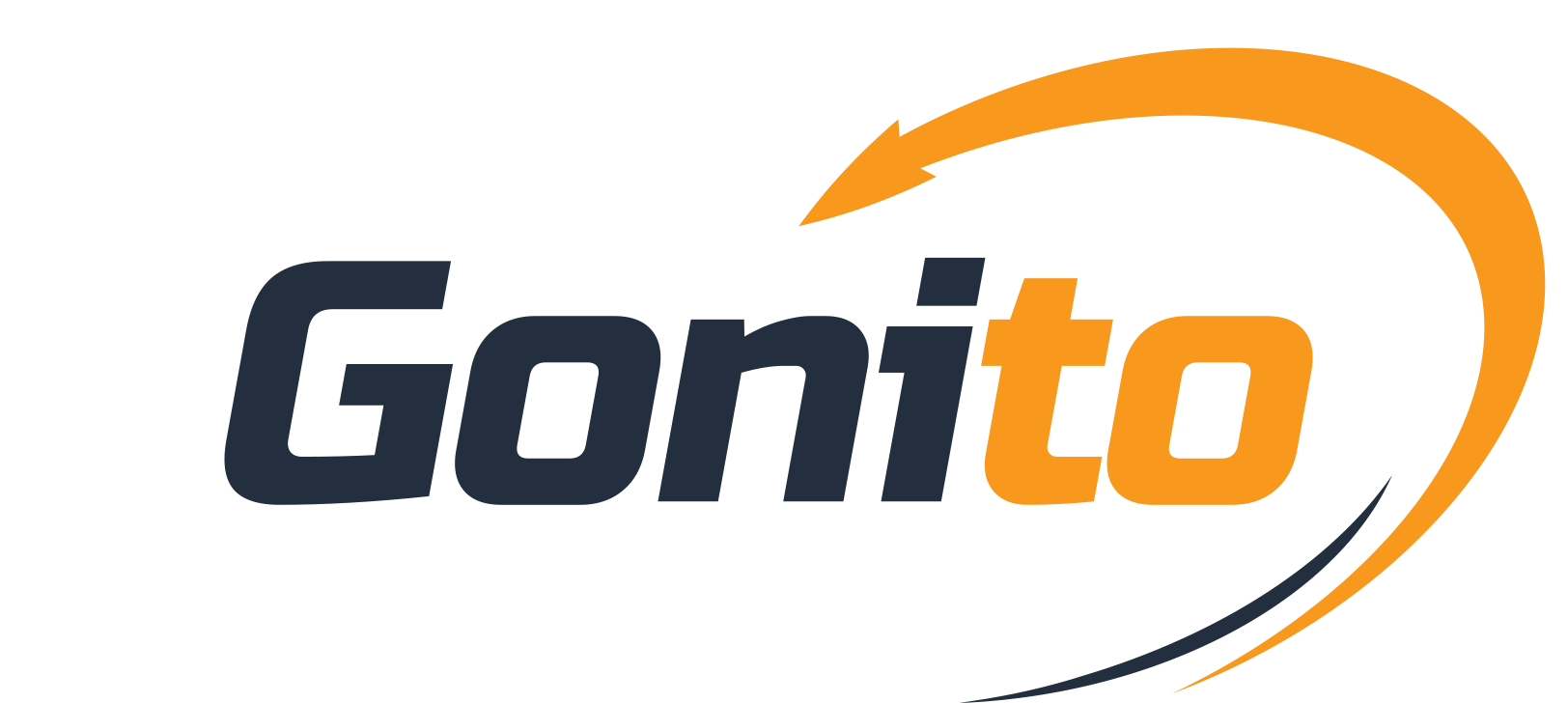 www.gonito.pl
Damian Wiszowaty						26/04/2017
Sprzedawaj w Europie! Amazon i eBay od A do Z.
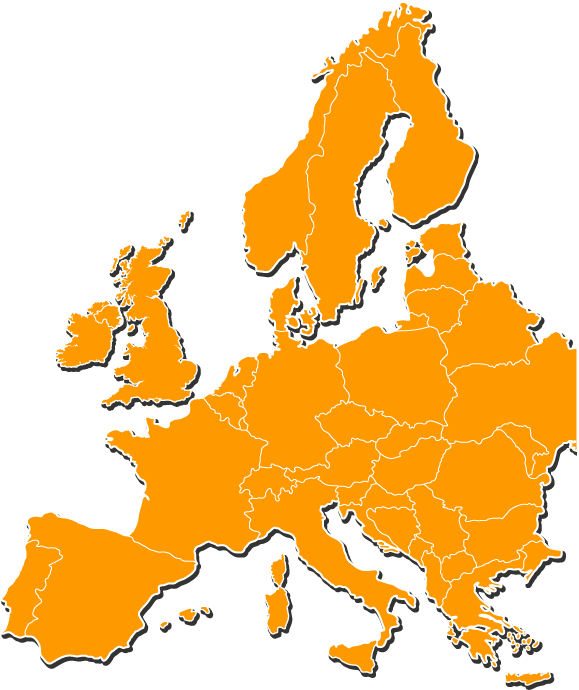 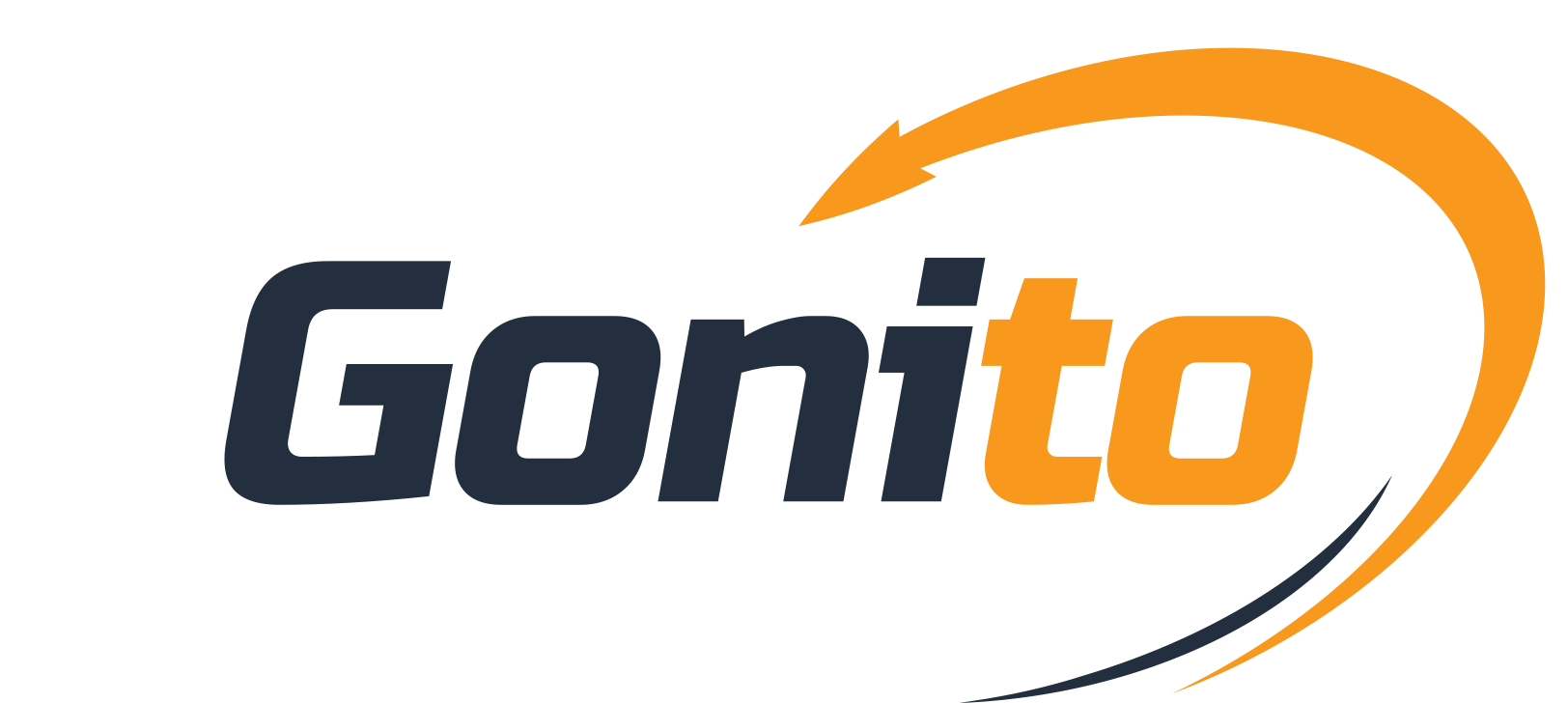 RYNEK
EUROPA
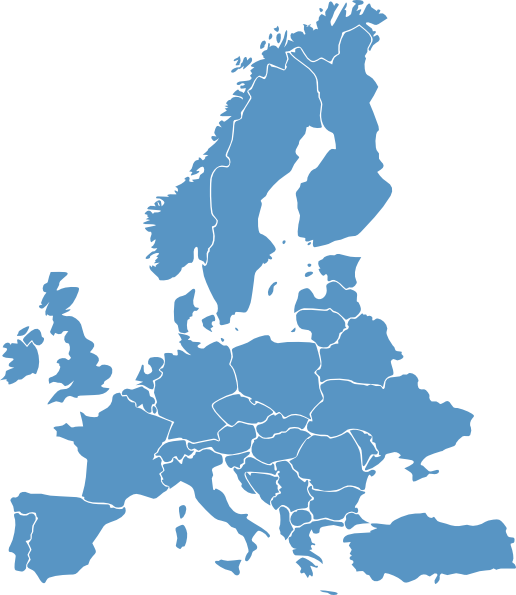 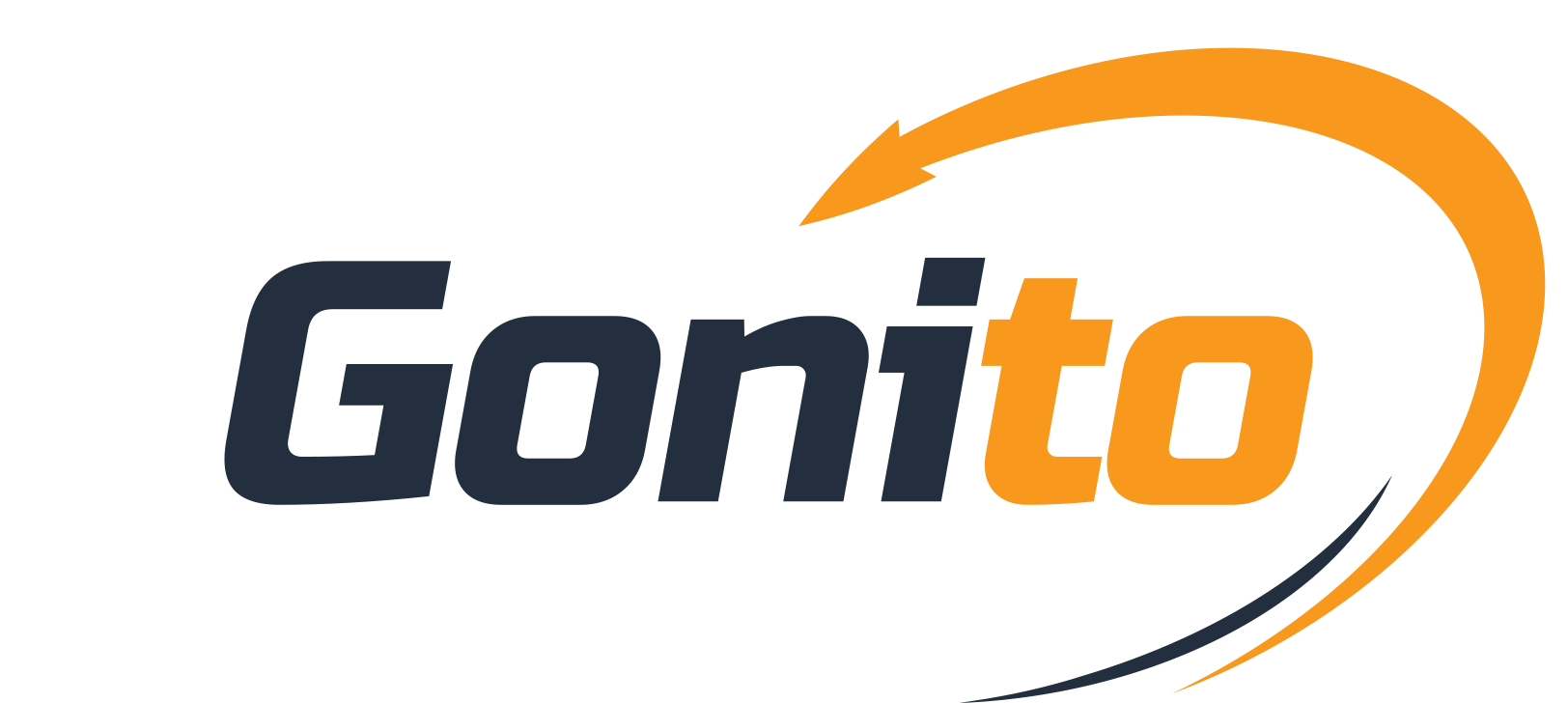 EUROPA
Populacja: 740 mln, w tym 516 mln internautów; 296 mln kupujących online

750 000 firm e-commerce 

Roczne wydatki e-kupującego mieszkańca Europy Zachodniej: 2 500 €

Obroty europejskiego e-handlu w 2016: 500+ mld € (4,2+ mld przesyłek w 2015)

Udział Anglii, Francji i Niemiec w europejskim e-commerce: 80%
[Speaker Notes: dane z 2015 i 2016; źródła
Europejski e-commerce - fakty
https://www.twenga-solutions.com/en/insights/e-commerce-europe-2016-facts-figures/
http://ec.europa.eu/eurostat/statistics-explained/index.php?title=E-commerce_statistics_for_individuals&oldid=266007#30.C2.A0.25_of_online_shoppers_bought_or_ordered_goods_or_services_from_sellers_in_other_EU_countries
https://ecommercenews.eu/ecommerce-per-country/ecommerce-in-europe/
https://ecommercenews.eu/tag/europe/
https://ecommercenews.eu/ecommerce-europe-reach-e509-9-billion-2016/
https://www.ecommercewiki.org/Prot:European_B2C_Ecommerce_Report_2016]
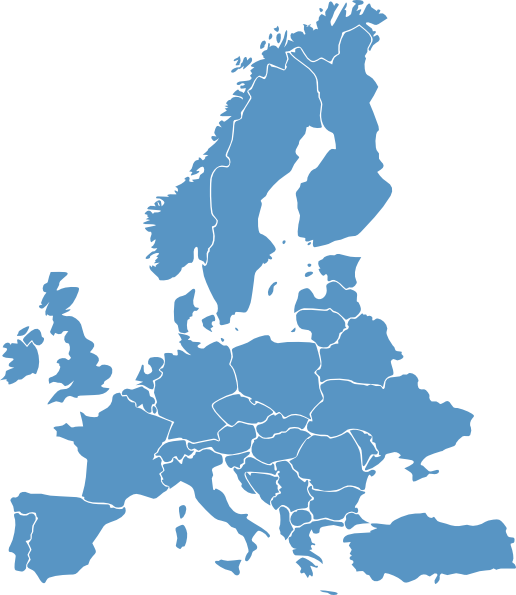 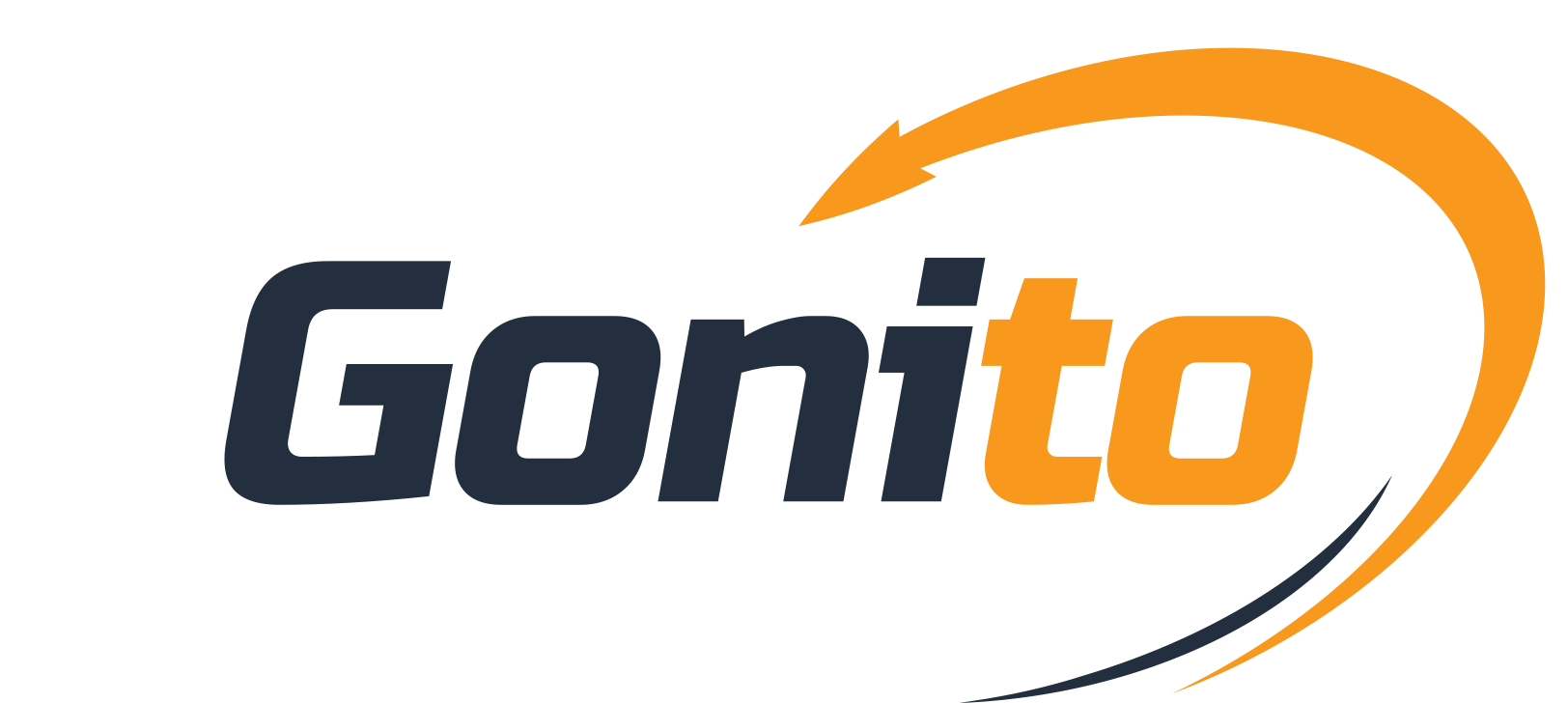 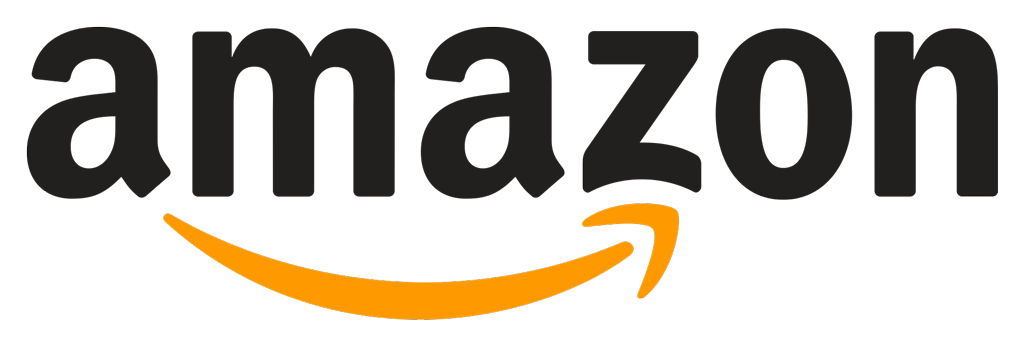 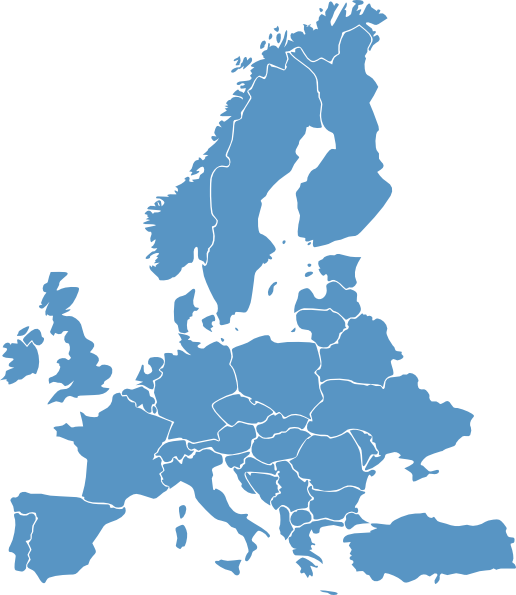 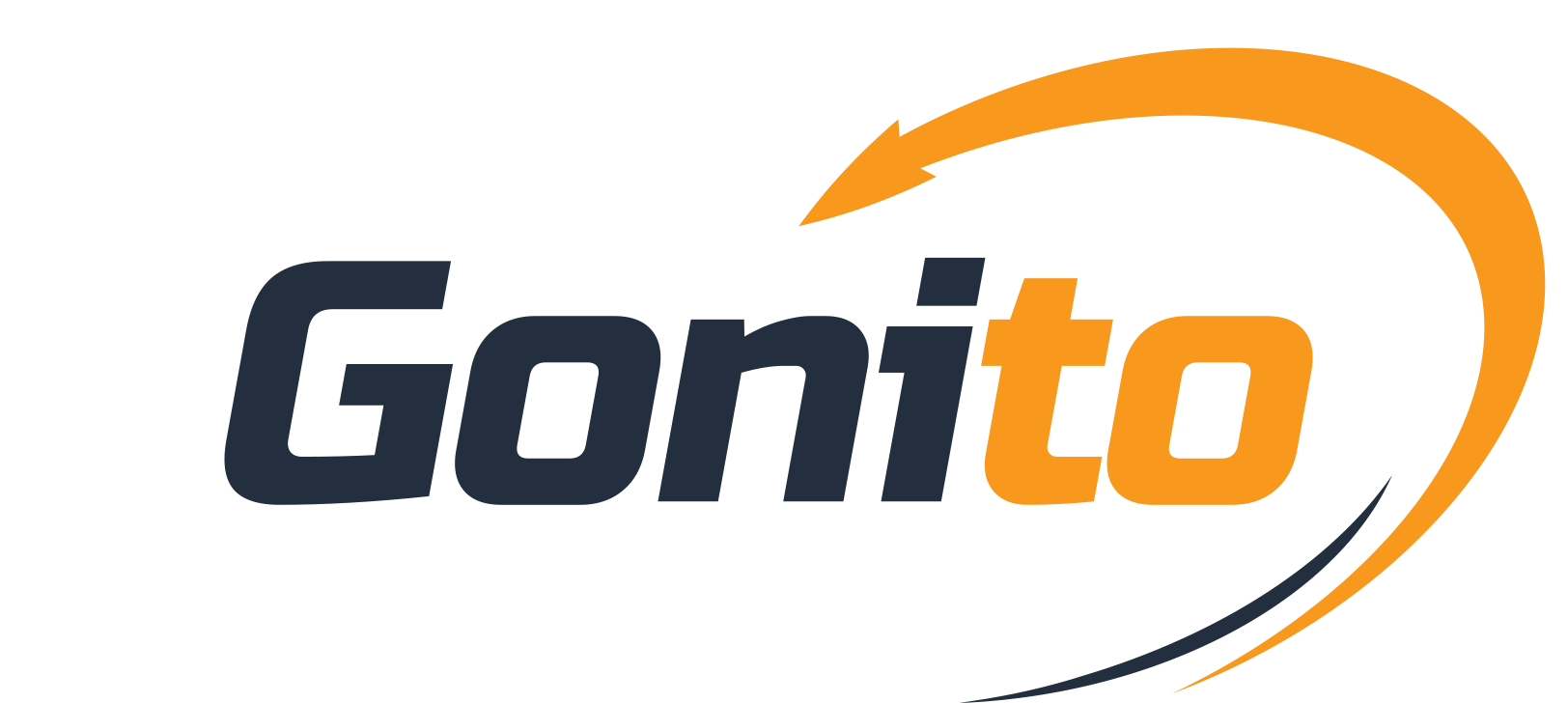 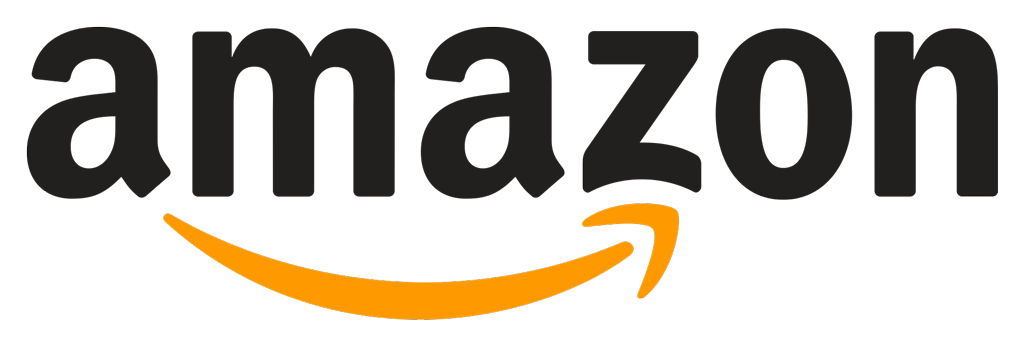 13% globalnego rynku e-commerce

240+ mln aktywnych użytkowników na świecie w 10 krajach

Numer 1 w sprzedaży online w Europie:

Anglia, Niemcy, Francja, Włochy, Hiszpania

Główna grupa wiekowa: 20-40 lat

Sprzedaż w 2016: 135+ mld $
[Speaker Notes: https://www.digitalcommerce360.com/2015/04/30/amazon-builds-its-european-marketplace/
http://images.internetretailer.com/IR/2016/080516_Global1000_StoryImage_1.png
http://www.lazarski.pl/fileadmin/user_upload/dokumenty/oferta/Raport_stan_cyfryzacji_i_rynek_e_commerce_w_Polsce_Table_Graph.pdf
https://www.ebridgeconnections.com/Media/Blog/June-2015/OUR-UNBIASED-COMPARISON-OF-AMAZON-AND-EBAY.aspx]
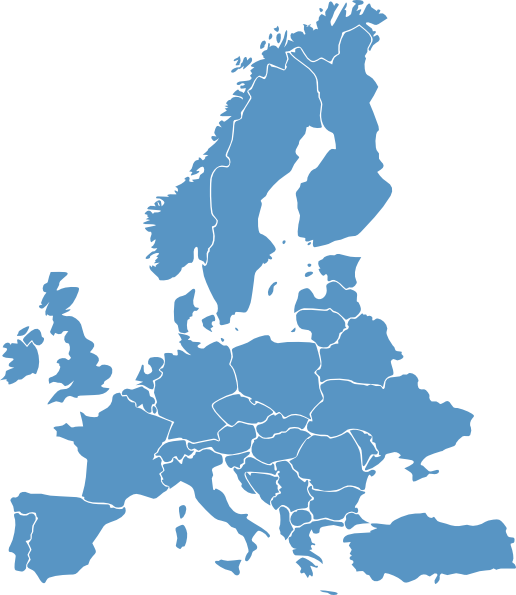 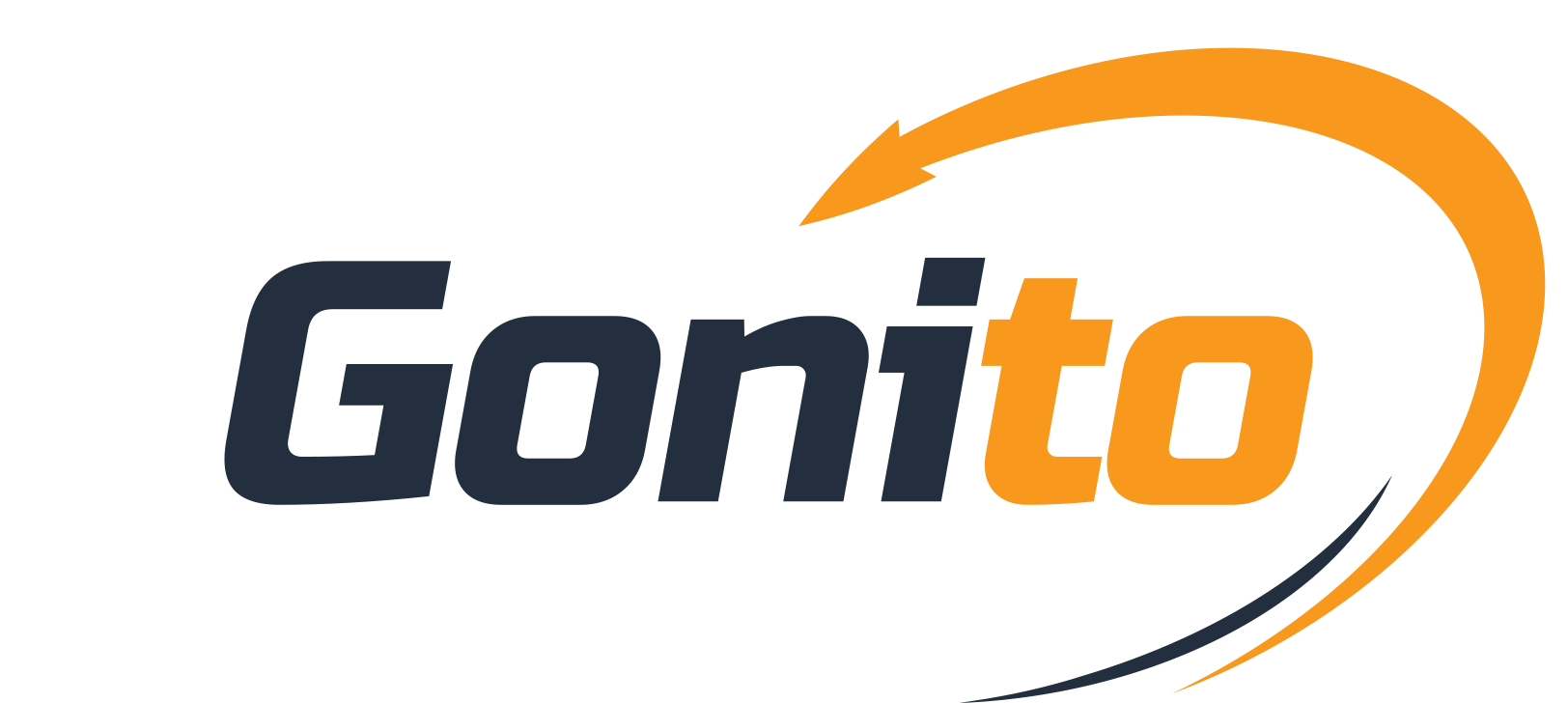 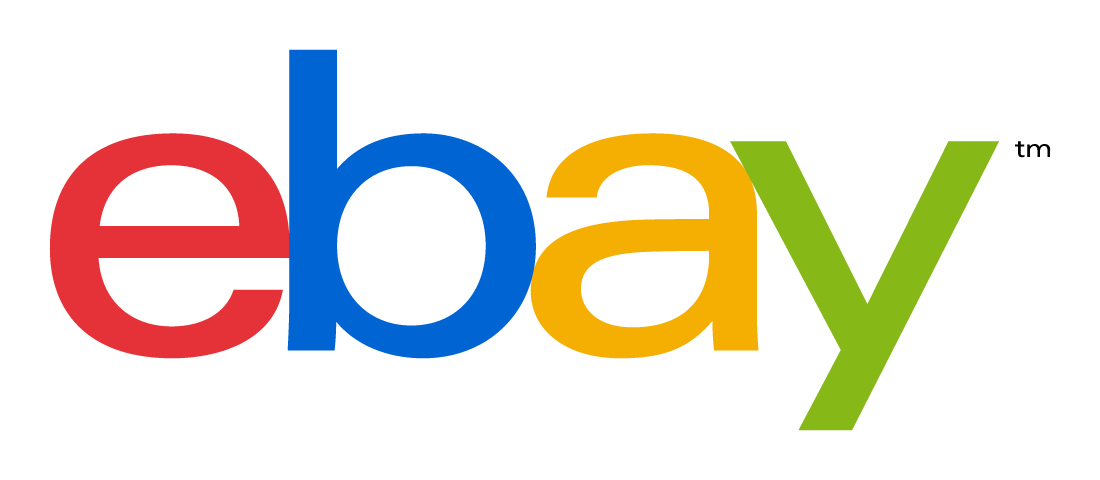 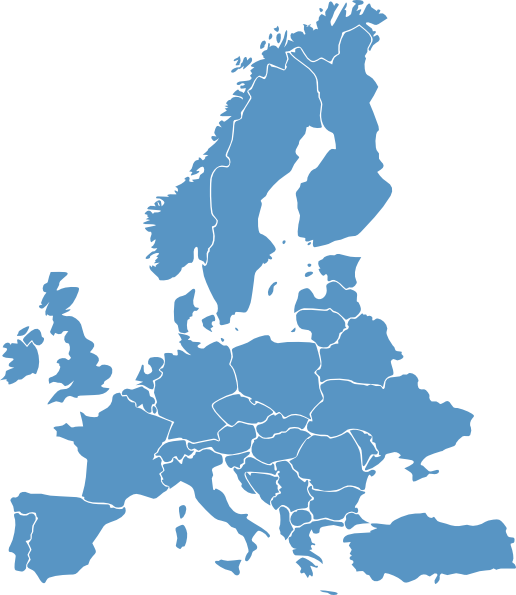 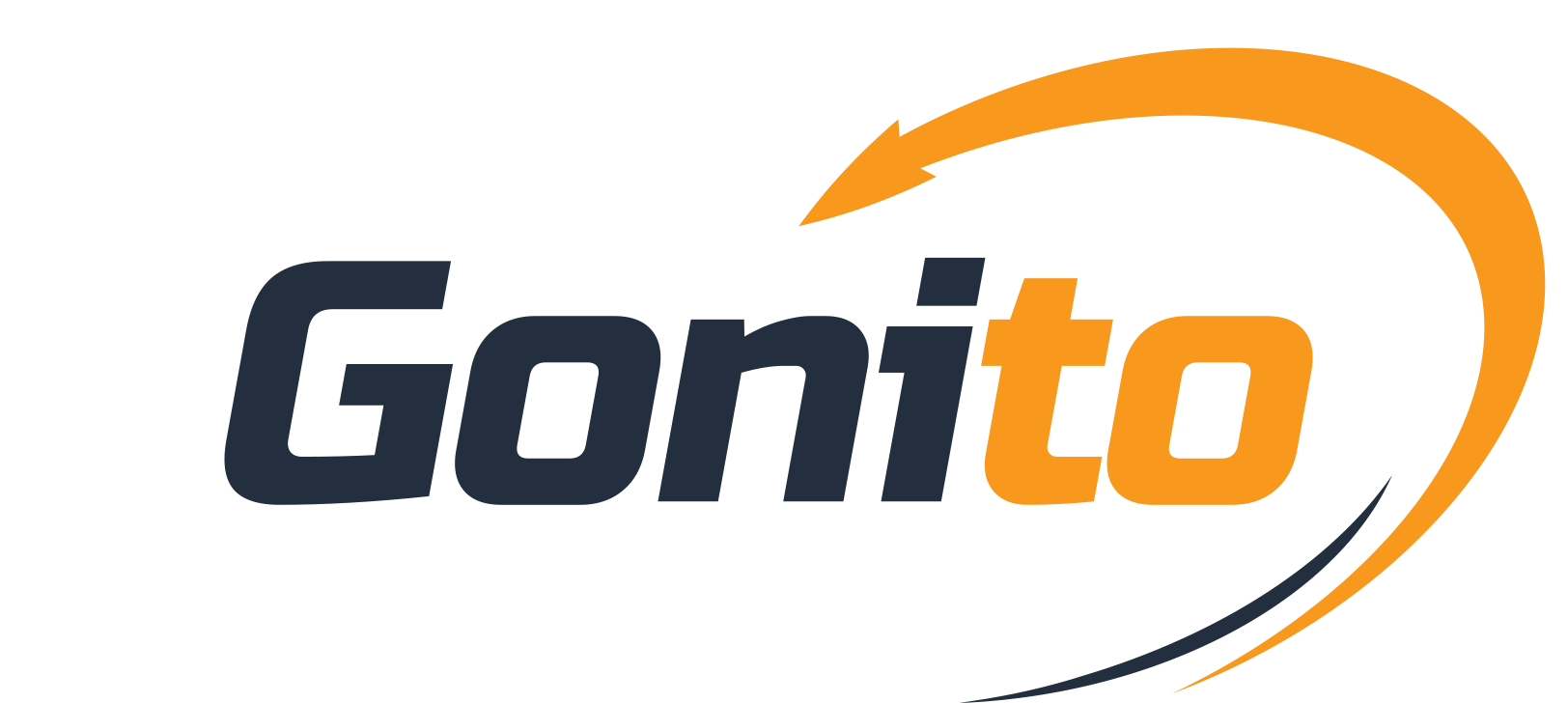 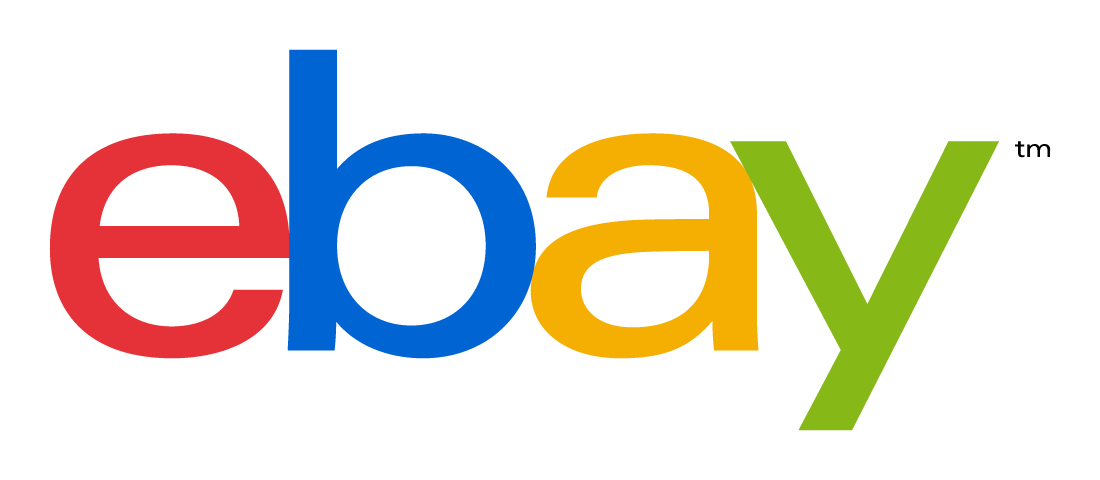 Największy na świecie portal aukcyjny

4,5% globalnego rynku e-commerce

162+ mln aktywnych użytkowników w 25 krajach

Główna grupa wiekowa: 35-49 lat

Sprzedaż w 2016: 84+ mld $
[Speaker Notes: http://www.prnewswire.com/news-releases/ebay-inc-reports-fourth-quarter-and-full-year-2016-results-300396845.html 

https://www.digitalcommerce360.com/2015/04/30/amazon-builds-its-european-marketplace/
http://images.internetretailer.com/IR/2016/080516_Global1000_StoryImage_1.png
http://www.lazarski.pl/fileadmin/user_upload/dokumenty/oferta/Raport_stan_cyfryzacji_i_rynek_e_commerce_w_Polsce_Table_Graph.pdf
https://www.ebridgeconnections.com/Media/Blog/June-2015/OUR-UNBIASED-COMPARISON-OF-AMAZON-AND-EBAY.aspx]
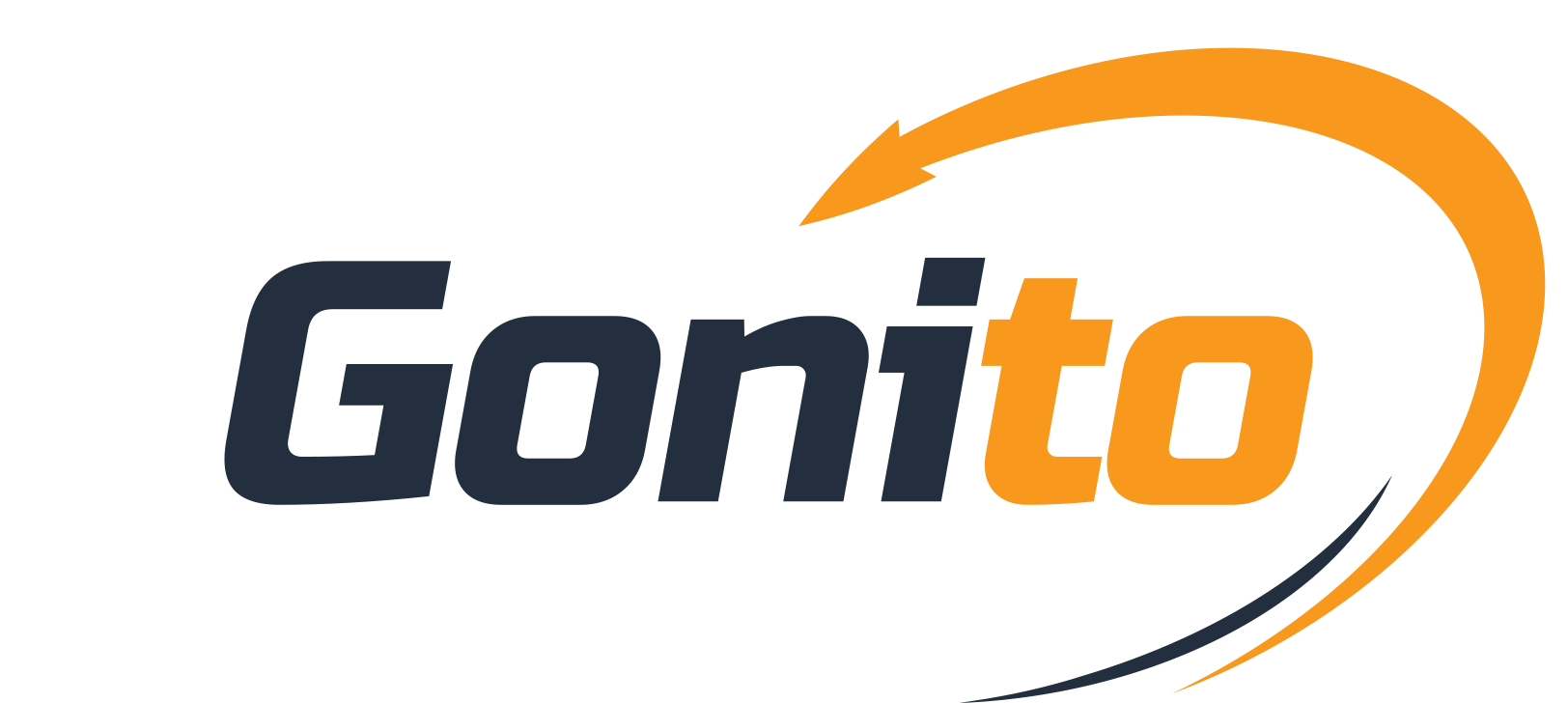 Twój Partner w prowadzeniu sprzedaży na rynkach europejskichobsługiwanych przez platformy Amazon i eBay.
Sprzedawaj w Europie! Amazon i eBay od A do Z.
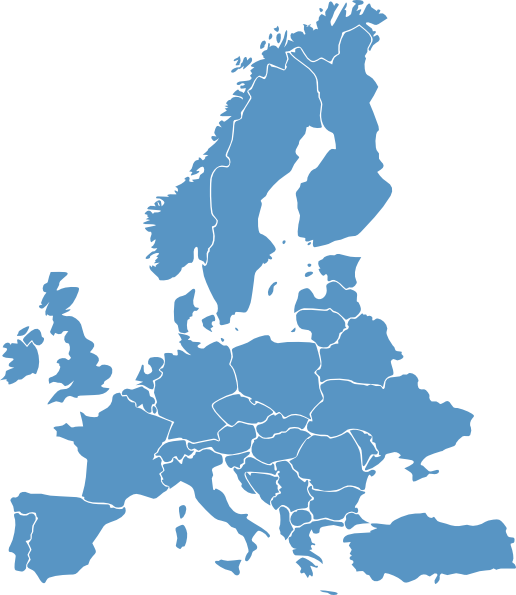 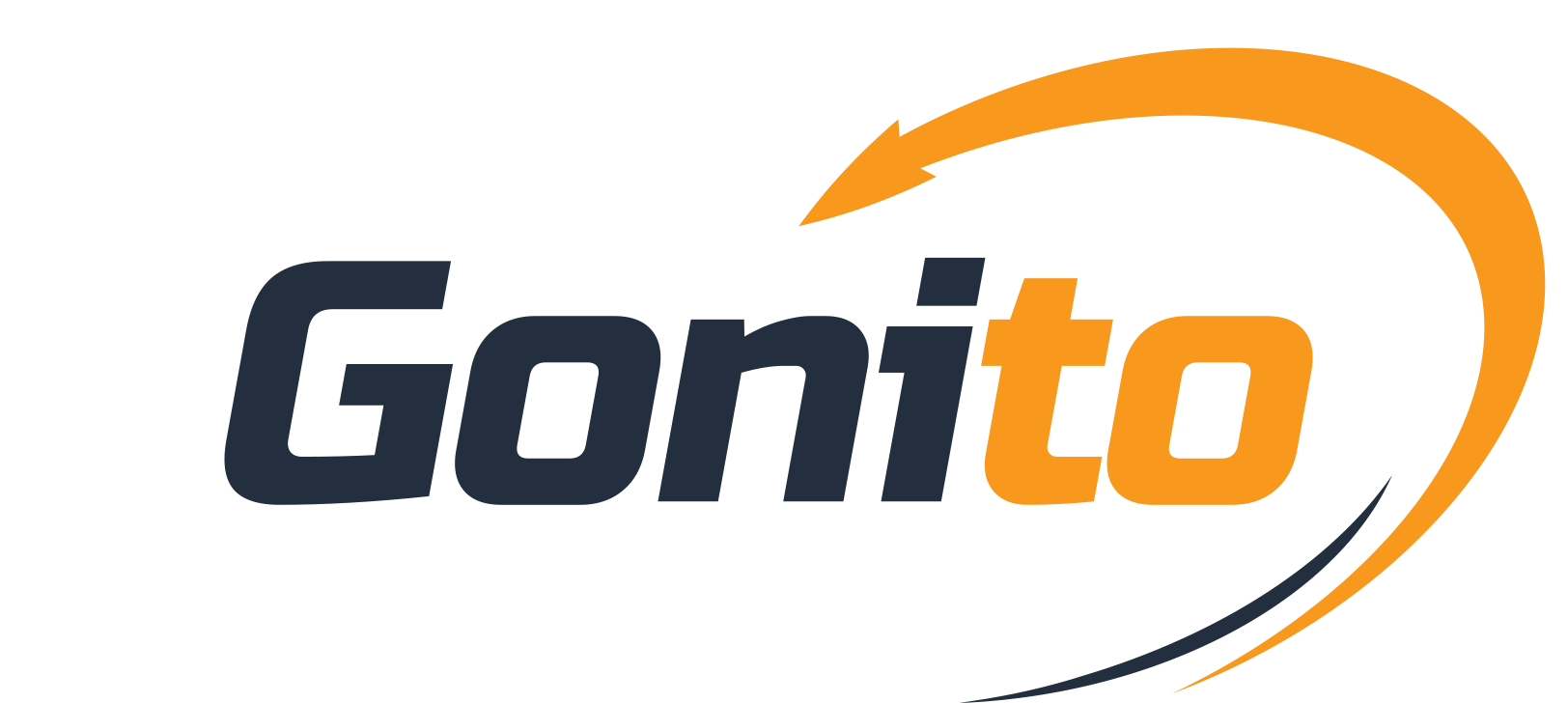 Zarejestrujemy Twoje sklepy 
w Anglii, Francji, Niemczech, Włoszech i Hiszpanii.
Dopełnimy koniecznych formalności na Amazon i eBay. 
Zadbamy o weryfikację konta sprzedawcy.
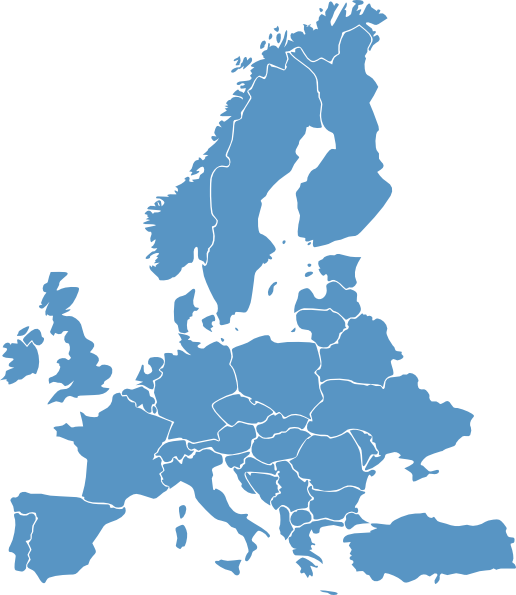 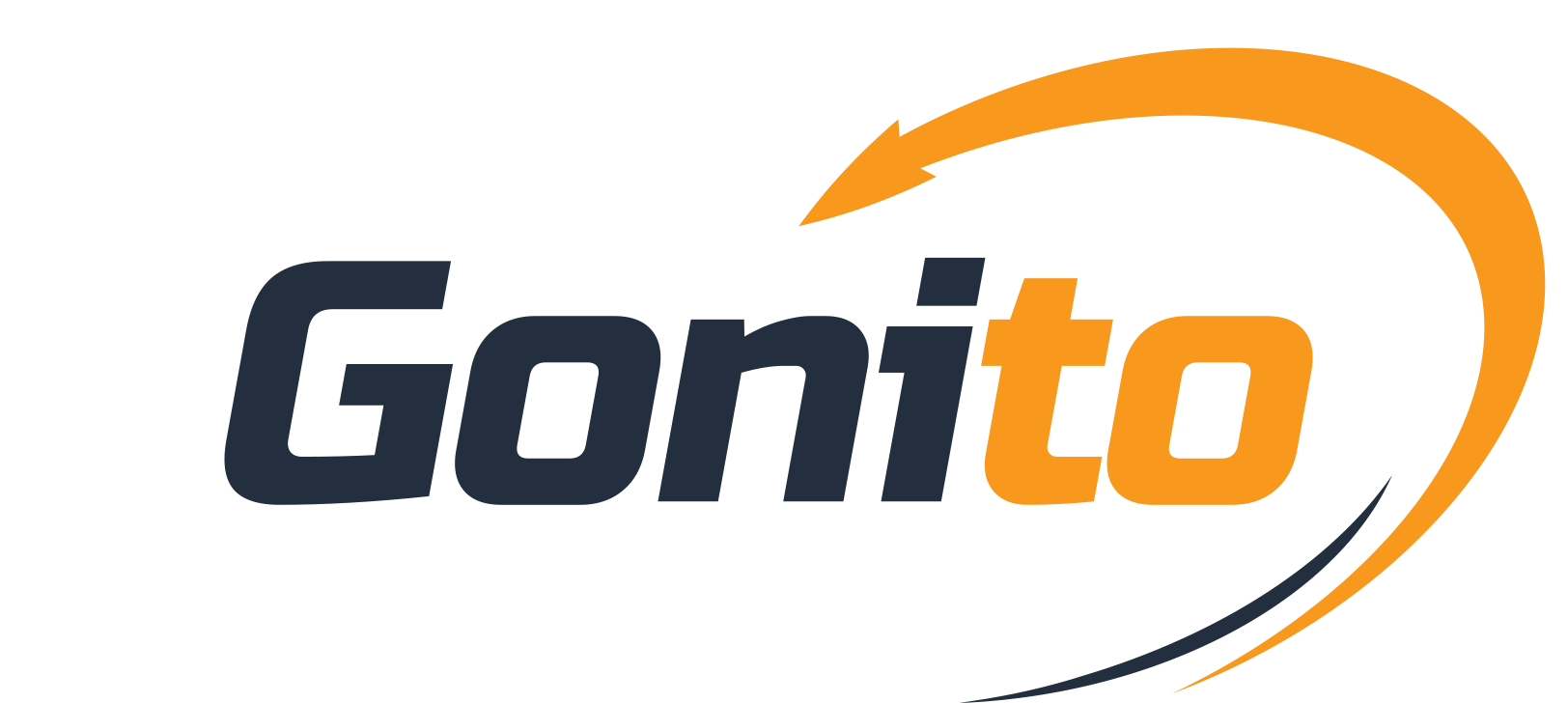 Jesteśmy oficjalnym partnerem WorldFirst.
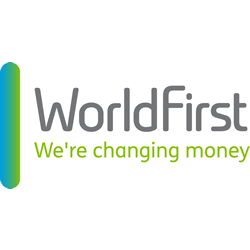 Zapewnimy bezpieczne międzynarodowe płatności.
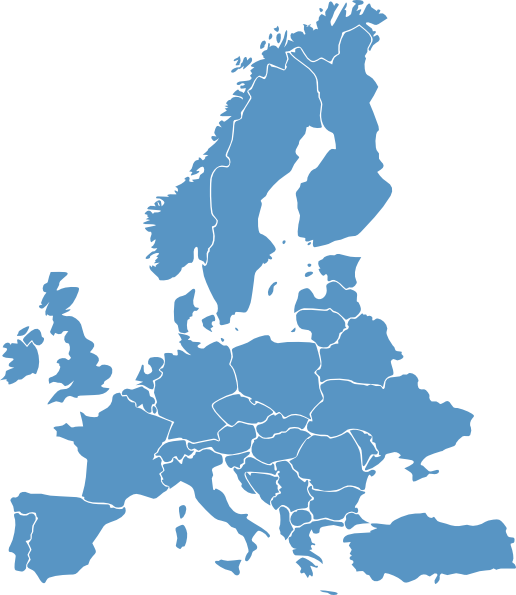 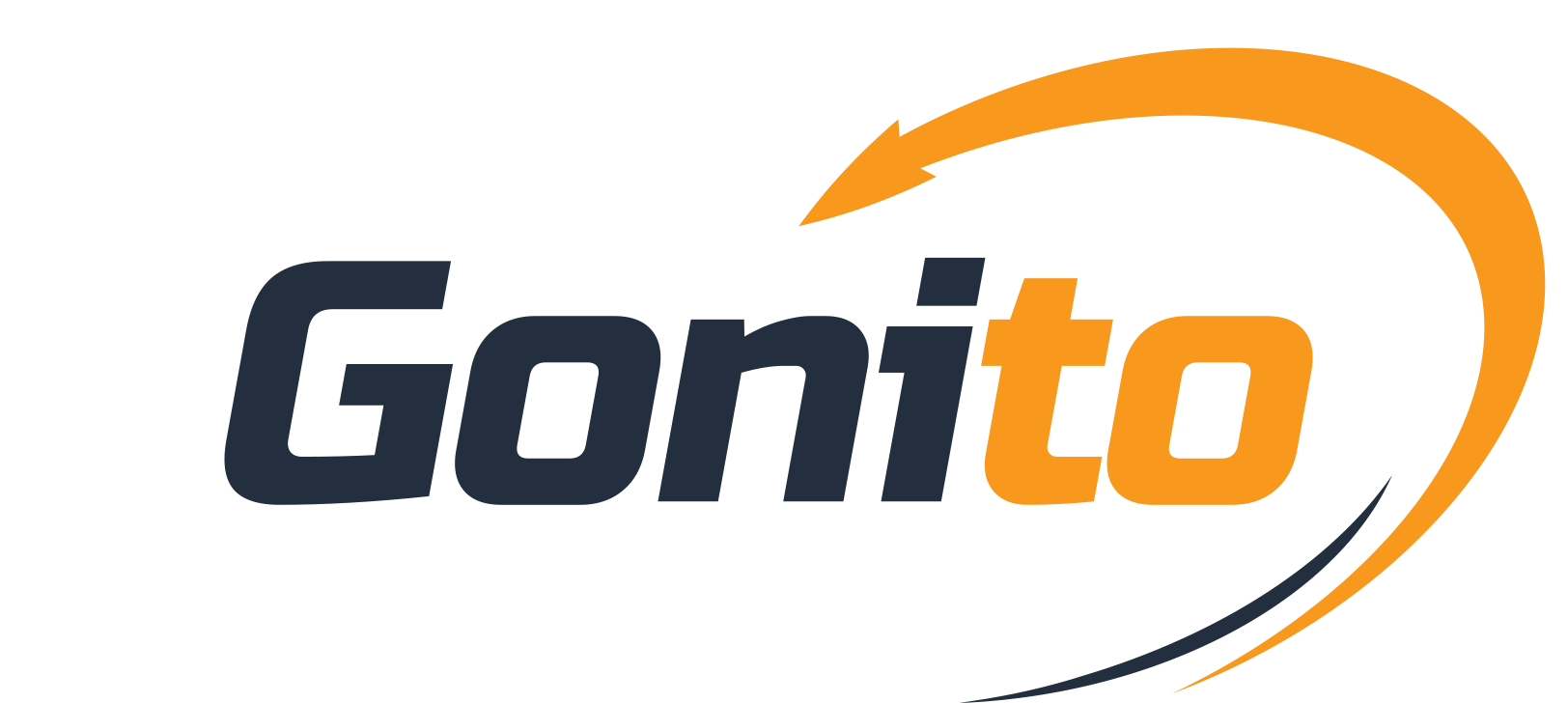 Stworzymy najwyższej jakości katalogi produktów zoptymalizowane pod każdy 
z rynków.
Posługujemy się językiem angielskim, niemieckim, francuskim, włoskim i hiszpańskim. Komunikujemy się w Twoim imieniu z Amazon, eBay i klientami.
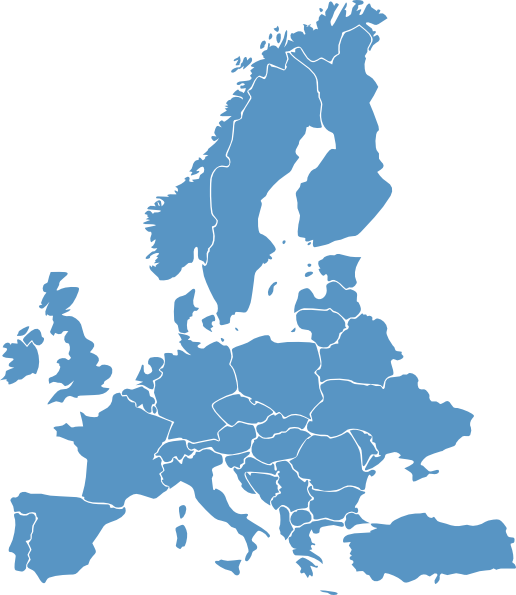 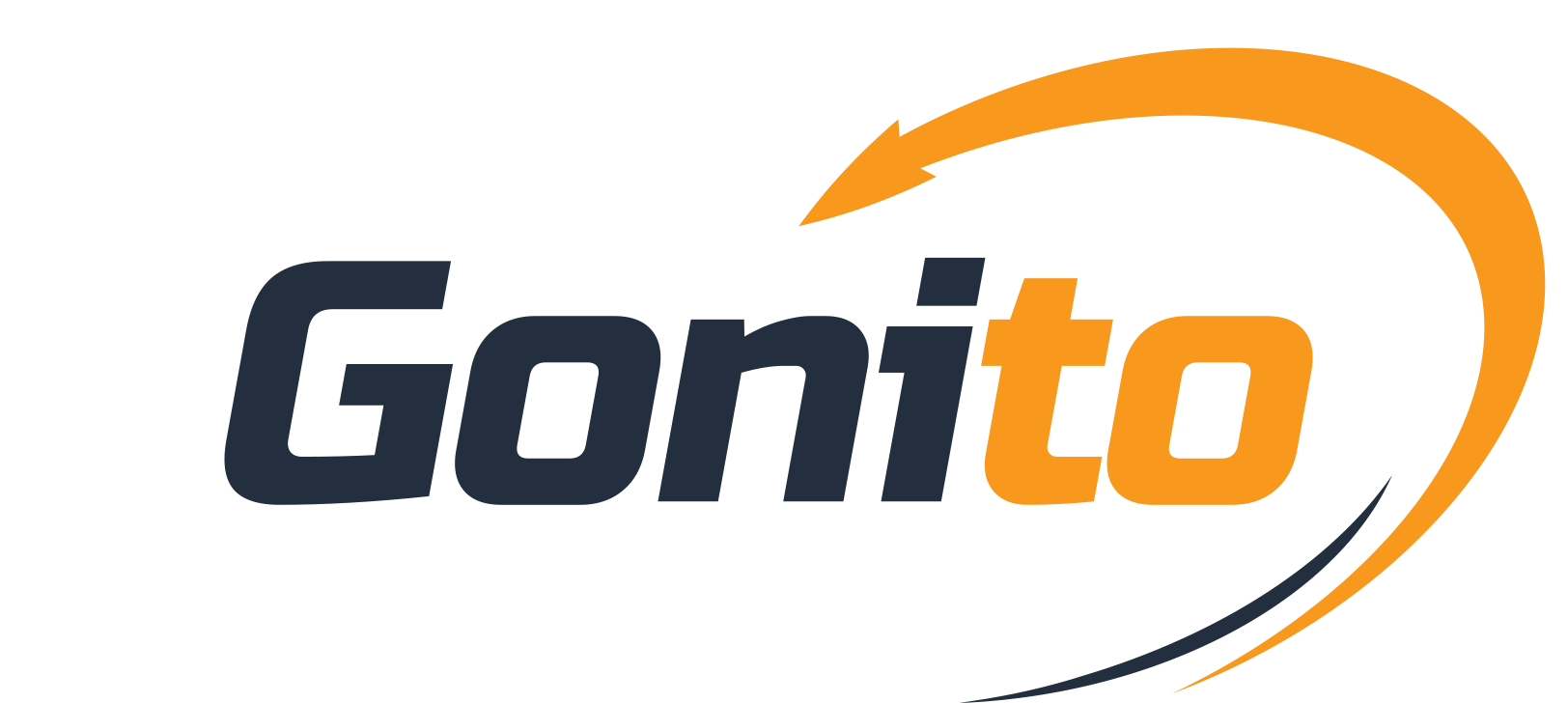 Pomożemy ustalić politykę cenową 
i zadbamy się o jej skuteczne wdrożenie.
Zoptymalizujemy ceny towarów w odniesieniu do oferty konkurencji i specyfiki danego rynku. W pełni wykorzystamy paletę narzędzi oferowanych przez systemy Amazon i eBay.
[Speaker Notes: m.in. Amazon Sponsored Products]
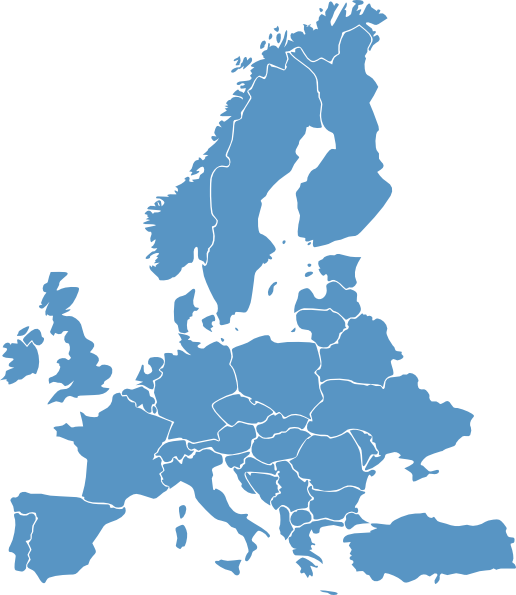 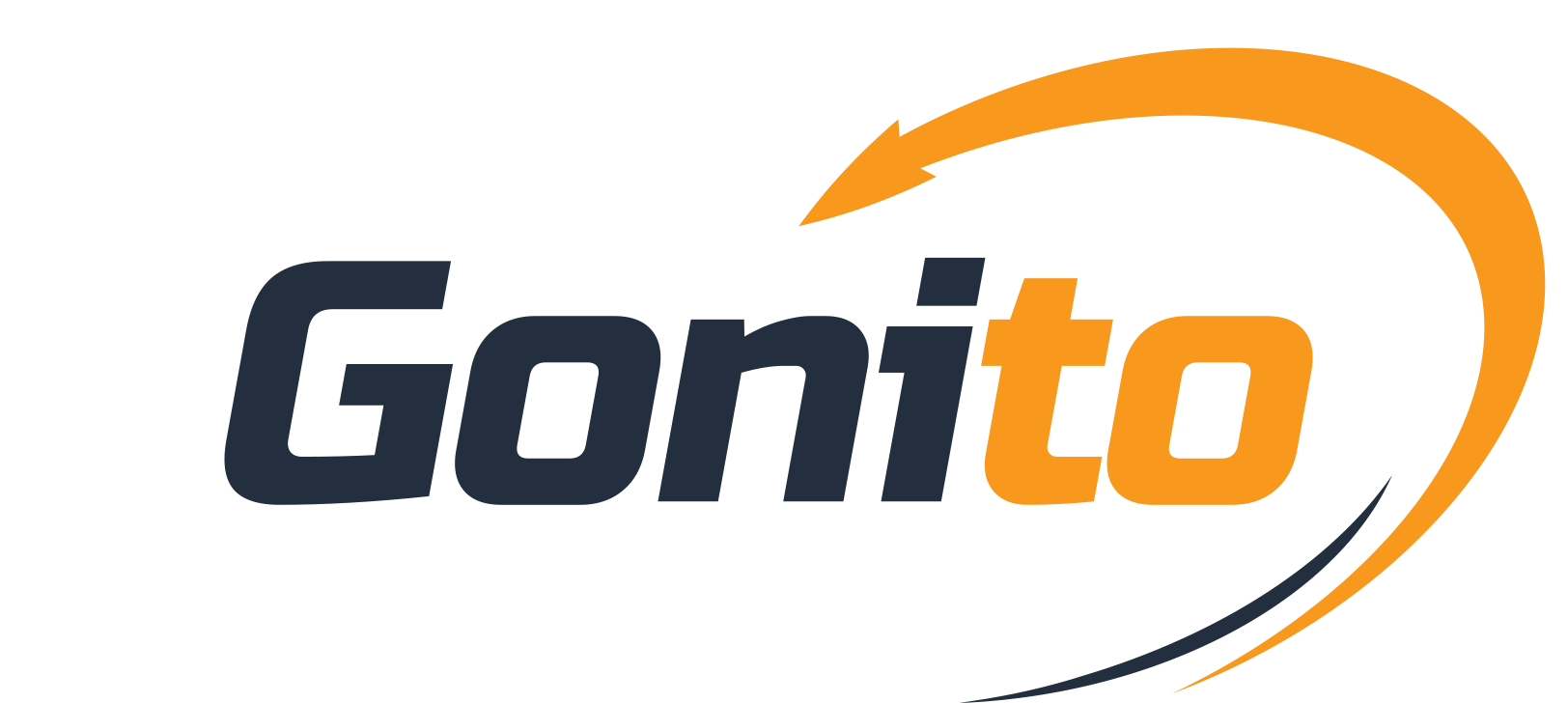 Zamieścimy i wypozycjonujemy Twoje oferty w 5 krajach.
Optymalizujemy i aktualizujemy katalogi towarów. 
Dbamy o pozytywne recenzje kupujących. 
Zapewniamy wysoką jakość transakcji.
[Speaker Notes: Amazon docenia poprawnie wygenerowane listingi. Kupujący doceniają je jeszcze bardziej.]
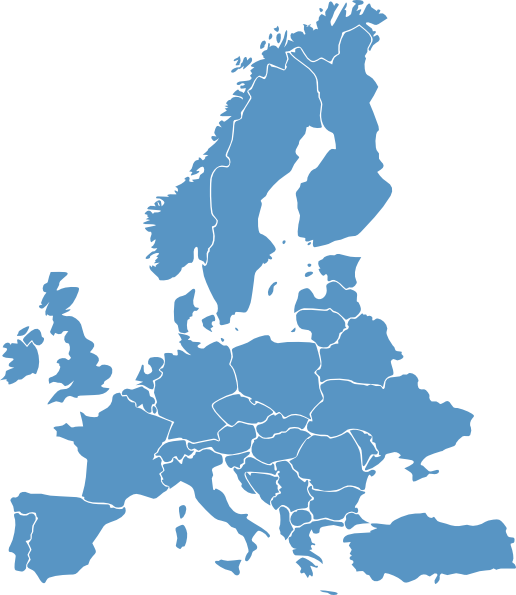 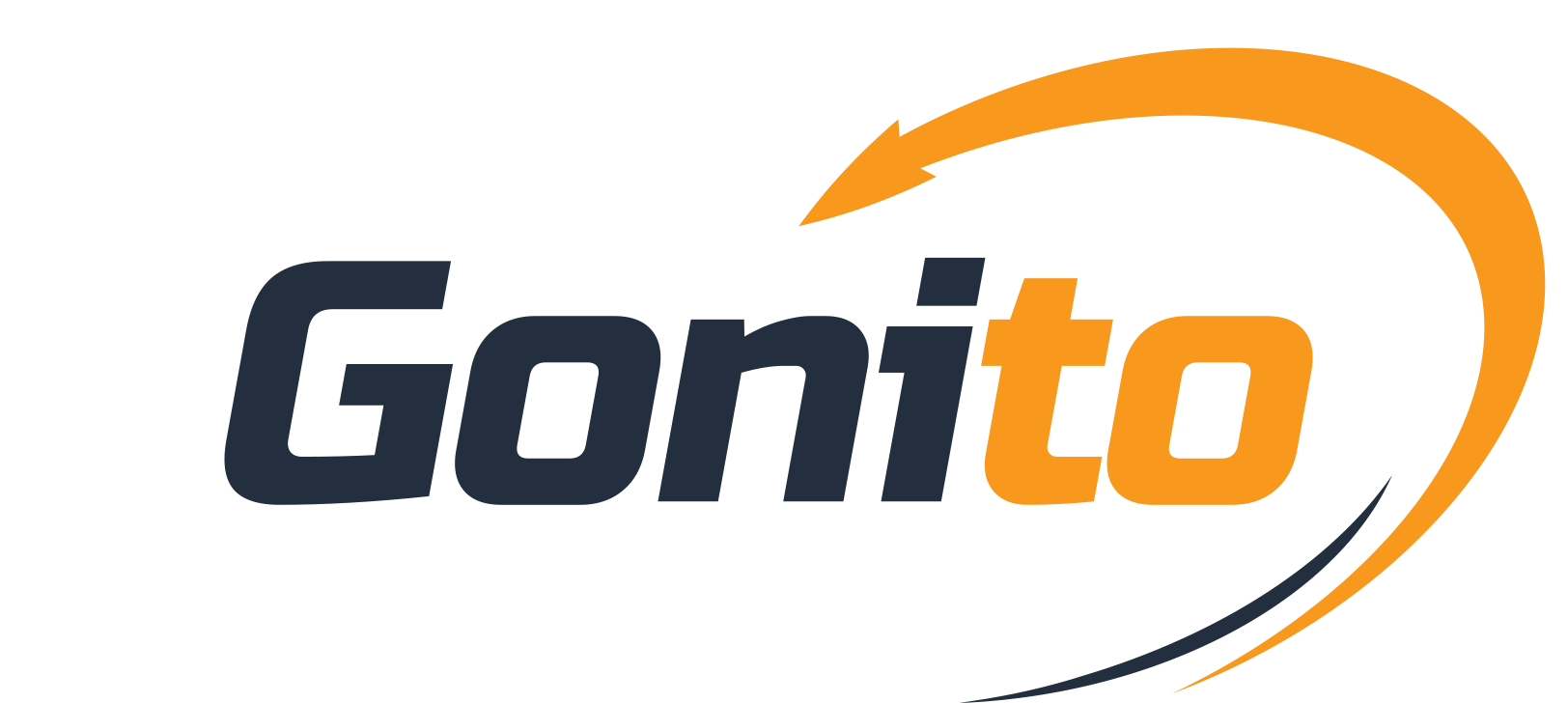 Zapobiegamy popularnym błędom, które mogą zaowocować zawieszeniem konta.
W przypadku zawieszenia konta podejmujemy działania interwencyjne. Komunikujemy się z Amazon i eBay, wyjaśniamy przyczyny i razem z Tobą pracujemy nad ich usunięciem.
[Speaker Notes: Amazon docenia poprawnie wygenerowane listingi. Kupujący doceniają je jeszcze bardziej.]
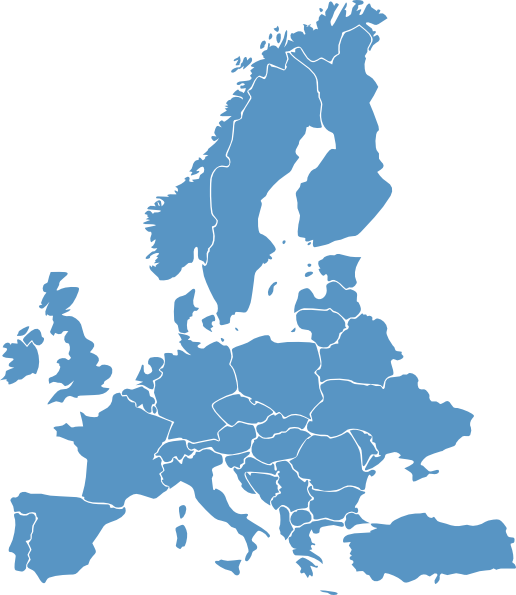 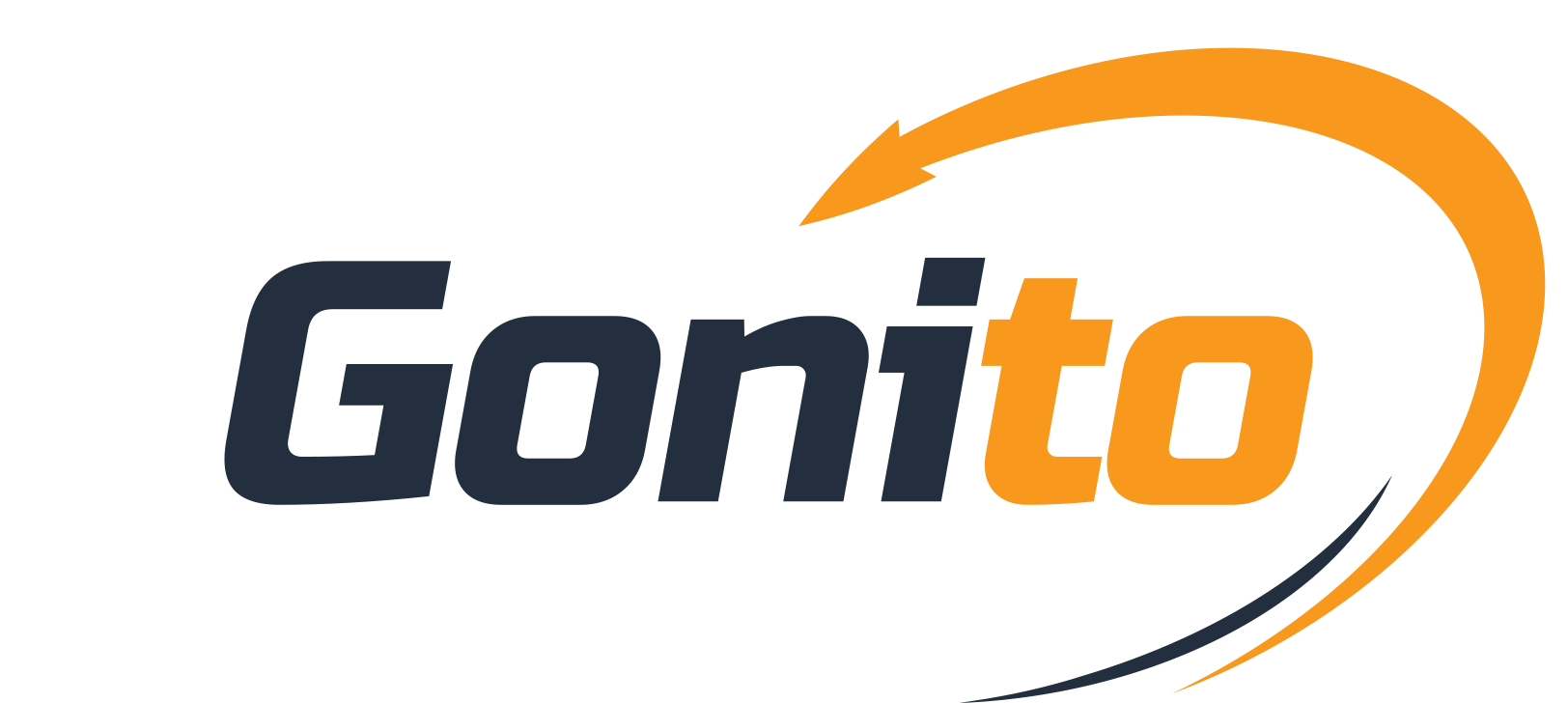 Obsługujemy zakupy, zwroty, wymiany, reklamacje, roszczenia gwarancyjne. Rozwiązujemy spory konsumenckie.
W pięciu językach.
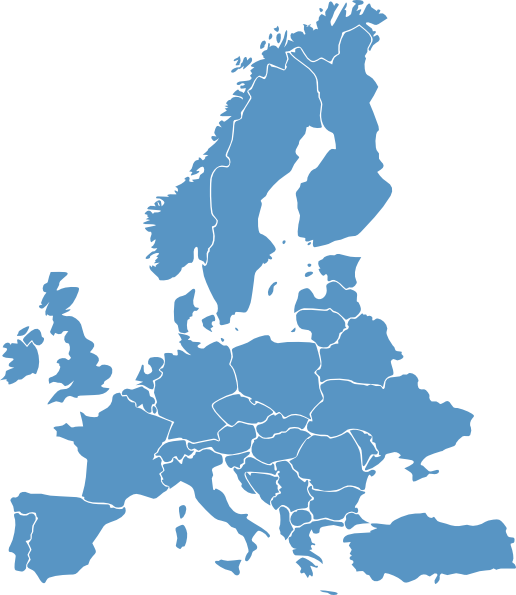 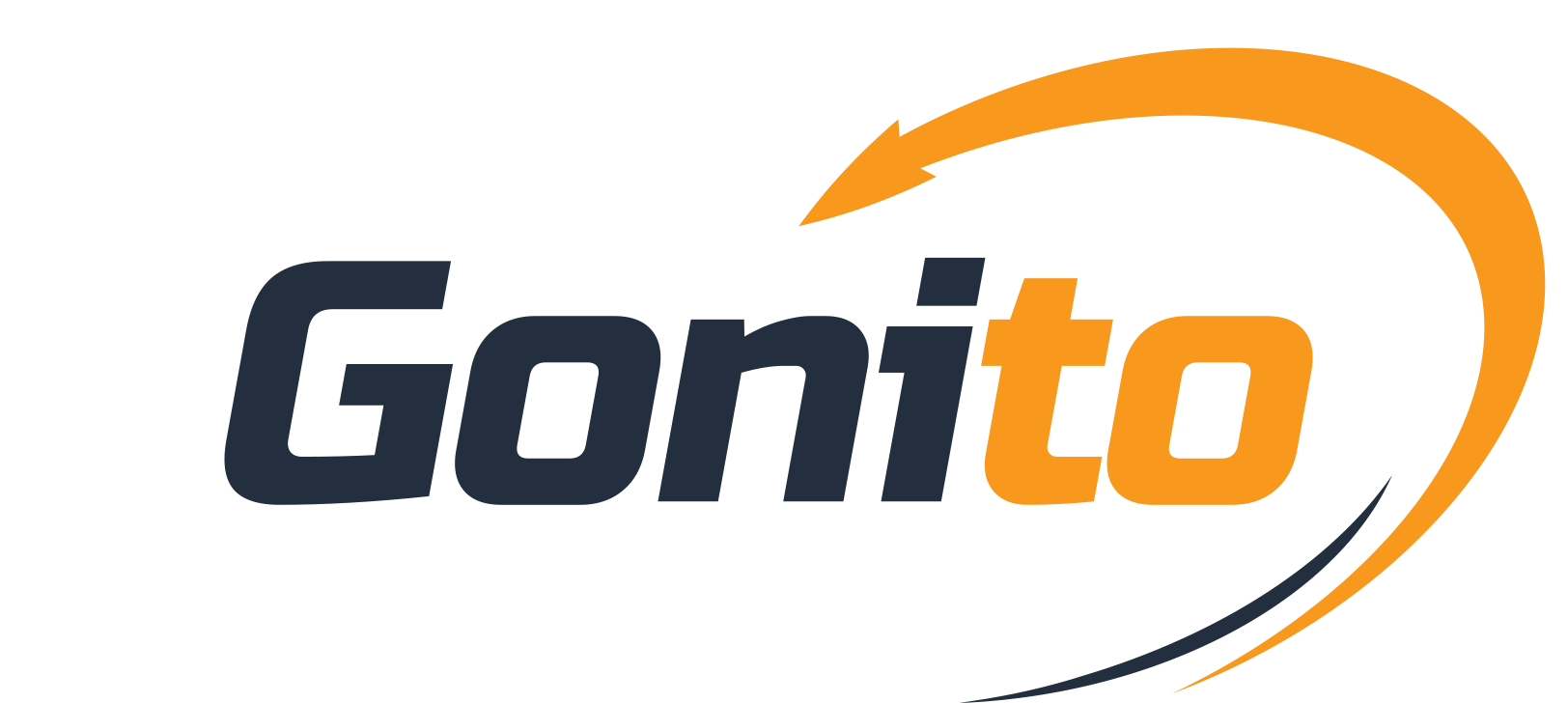 Pozostaw nam administrację sklepami
i przetwarzanie zamówień.
Zatroszczymy się o satysfakcję kupujących 
i właściwe statystyki konta.
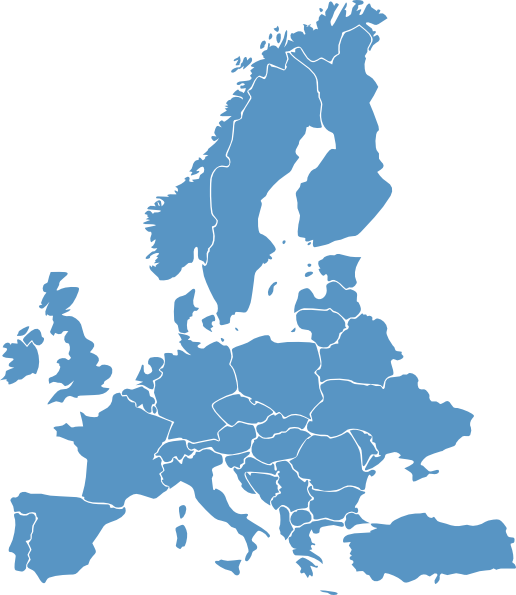 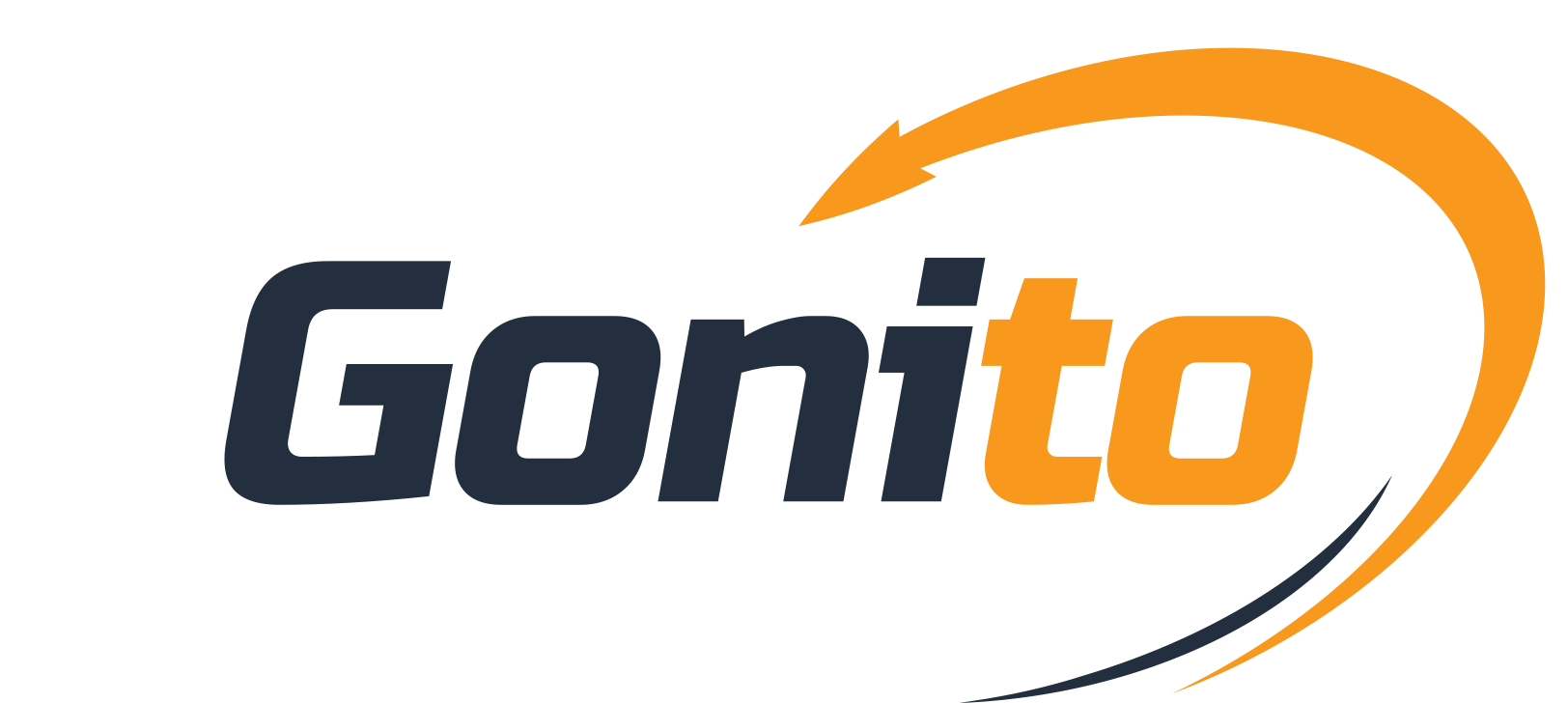 Nasi Partnerzy
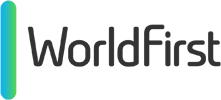 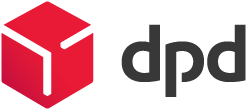 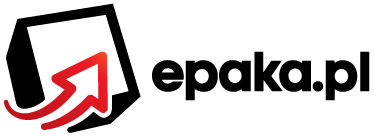 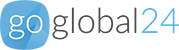 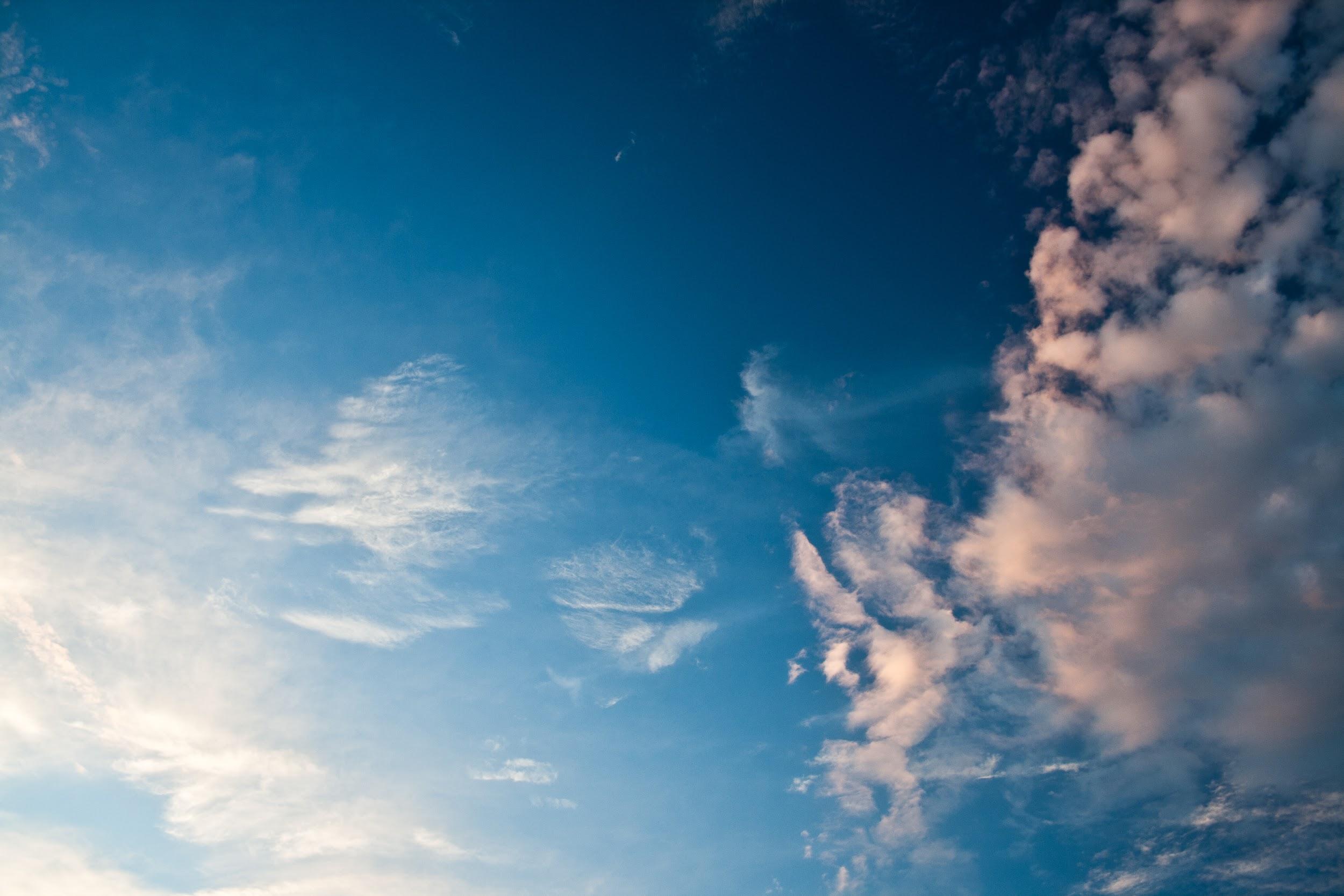 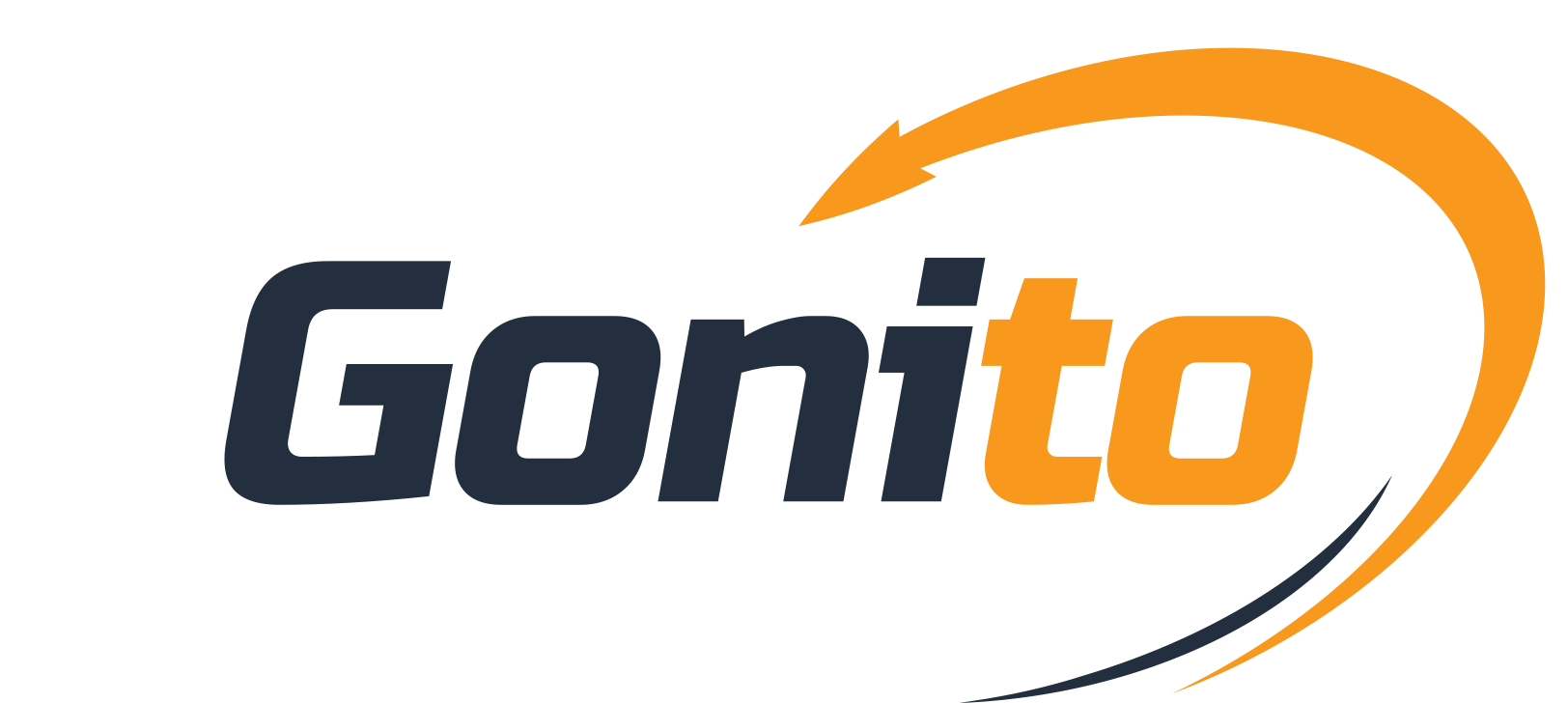 Damian Wiszowatyinfo@gonito.pl, tel.: +48 600 709 203www.gonito.pl
Sprzedawaj w Europie! Amazon i eBay od A do Z.